1
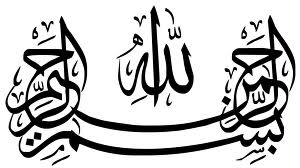 08/12/2024
سنة 3 محاسبة : التسيير المالي                     أ. د بوداح عبدالجليل
الجمهورية الجزائرية الديمقراطية الشعبيةوزارة التعليم العالي والبحث العلميجامعة أم الواقي–العربي بن مهيديكلية العلوم الاقتصادية والتجارة والتسييرقسم التسيير
2
سنة ثالثة محاسبة: محاسبة
مقياس: التسيير المالي
08/12/2024
سنة 3 محاسبة : التسيير المالي                     أ. د بوداح عبدالجليل
الفصل 2: التحليل المالي للميزانية
تمهيد
يتضمن التحليل المالي للميزانية ثلاثة مقاربات أساسية: أما الأولى فتهتم مبدئيا بتحليل البيانات المالية من منطلق القوائم المالية المتاحة في نهاية السنة وخصوصا القائمتين الماليتين؛ جدول الميزانية، وجدول حسابات النتائج، وجدول سيولة الخزينة. في حين تتمثل المقاربة الثانية، في التحليل المالي الوظيفي، والذي يتم من خلاله تقسيم جدول الميزانية إلى أربعة وظائف أساسية، وظيفة الاستثمار وما يقابلها من موارد مالية طويلة الأمد، ووظيفة الاستغلال، أي الأصول الجارية ذات العلاقة بالاستغلال (العمليات التشغيلية)، والوظائف الممارسة خارج النشاط الاستغلالي المباشر، وأخيرا النقدية الصافية المعبر عنها بالفرق بين الخزينة أصول، والخزينة خصوم. أخيرا، تتمثل المقاربة الثالثة في التحليل المالي الديناميكي، وفيه يتم تحليل الوضعية المالية للمؤسسة من خلال تغيرات النقدية للنشاط من خلال تطبيق مبأ المقبوضات والمدفوعات.
3
08/12/2024
سنة 3 محاسبة : التسيير المالي                     أ. د بوداح عبدالجليل
الفصل 2: التحليل المالي للميزانية
I -  تحليل البيانات المالية وجدول الميزانية
II - التحليل المالي الوظيفي والتحليل المالي الديناميكي
4
08/12/2024
سنة 3 محاسبة : التسيير المالي                     أ. د بوداح عبدالجليل
الفصل 2: التحليل المالي للميزانية
I -  تحليل البيانات المالية وجدول الميزانية
تحليل البيانات المالية
يتم تحليل البيانات المالية من خلال دراسة المعطيات والمعلومات المحاسبية عبر أدوات مالية تستخدم في التشخيص المالي للمؤسسة. وتندرج هذه الأدوات في ما يعرف في الأدبيات المالية بالمقاربة الساكنة (Statique) ، والمقاربة الديناميكية (Dynamique). 
 تساعد عملية تحليل البيانات المالية متخذي القرارات المالية (المدير المالي) الحكم على السياسات المالية المتبعة ومدى كفاءتها في تحقيق الأداءات المالية المستهدفة، وبالتالي القدرة على تصحيح الأخطاء ورسم السياسات وتصميم الخطط المالية بما يتناسب وأهداف واستراتيجية المؤسسة.
 يقصد بالمقاربة الساكنة تحليل البيانات المالية ذات الأساس التاريخي والمأخوذة من القوائم المالية المختلفة، وهذا ما يتم اسنخدامه في مجال النسب المالية كأساس للتشخيص وللتحليل المالي.
5
08/12/2024
سنة 3 محاسبة : التسيير المالي                     أ. د بوداح عبدالجليل
الفصل 2: التحليل المالي للميزانية
تحليل البيانات المالية
 بينما تعتمد المقاربة الديناميكية (Approach Dynamic)  على التدفقات النقدية الفعلية وعلى معرفة محصلة ذلك على مستوى الخزينة. والملاحظ أنه، ووفق النظام المحاسبي المالي الجديد SCF ، فإن تعريف الخزينة يقوم على أساس خزينة الأصول وخزينة الخصوم. وأن محصلة الخزينتين هو الذي يوضح حقيقة سيولة المؤسسة. والمعروف أن من أهداف المؤسسة ماليا هو التركيز في المحافظة على مؤشرين هامين هما السيولة والربحية. 
  بالرغم من اعتماد الدراسات الحديثة للمقاربة الديناميكية في مجال التحليل المالي للمؤسسة ، فإن المقاربة الساكنة تبقى ضرورية ولكنها غير كافية للخروج بتقييم شامل ومفيد معبر عن الوضعية المالية للمؤسسة.
6
08/12/2024
سنة 3 محاسبة : التسيير المالي                     أ. د بوداح عبدالجليل
الفصل 2: التحليل المالي للميزانية
تحليل البيانات المالية
 الدراسة المقارنة للقوائم المالية.
 التحليل الأفقي للبيانات 
التحليل العمودي للبيانات 
التدفقات النقدية... ارجع إلى الجريدة الرسمية العدد 19 الصادرة بتاريخ  2009/3/25. (ص ص 36-35-26). 
 التدفقات النقدية الاستثمارية
 التدفقات النقدية الاستغلالية (التشغيلية)
 التدفقات النقدية المالية
7
08/12/2024
سنة 3 محاسبة : التسيير المالي                     أ. د بوداح عبدالجليل
الفصل 2: التحليل المالي للميزانية
8
جدول الميزانية
يعبر جدول الميزانية عن ورقة مالية يلخص من خلالها نشاط المؤسسة الذي يبرز في شكل أصول وخصوم. فالمخططات المحاسبية والمالية التي تصدر بموجب قوانين ومراسيم توضح بشكل تفصيلي الكيفية التي يتم بها إعداد جدول الميزانية. فمن منظور النظام المحاسبي المالي الجزائري (SCF) تقسم الميزانية المحاسبية، التي تعتبر أساس تكوين الميزانية المالية، إلى أصول وخصوم.
08/12/2024
سنة 3 محاسبة : التسيير المالي                     أ. د بوداح عبدالجليل
الفصل 2: التحليل المالي للميزانية
جدول الميزانية
 الأصول: تتكون حسب (SCF) من العناصر التالية:
التثبيتات المادية، - التثبيتات العينية، - الاهتلاكات، - المساهمات، الأصول المالية ، - المخزونات، - أصول الضريبة، - الزبائن والمدينين الآخرين، - خزينة الأموال الإيجابية. 
 الخصوم : رؤوس الأموال، - الخصوم غير الجارية التي تتضمن فائدة، - الموردون والدائنون الآخرون، - خصوم الضريبة، - المرصودات للأعباء وللخصوم المماثلة (منتوجات مثبتة مسبقة)، - خزينة الأموال السلبية
ارجع إلى الجريدة الرسمية العدد 19 الصادرة بتاريخ  2009/3/25. (ص ص 24-23)، (ص ص 28-29) ،(ص ص 33-32).
9
08/12/2024
سنة 3 محاسبة : التسيير المالي                     أ. د بوداح عبدالجليل
الفصل 2: التحليل المالي للميزانية
تحليل جدول الميزانية وفق مبدأ سيولة – استحقاق
يتمثل هذا المبدأ في كون الميزانية عبارة  عن عناصر أو بنود جاءت مرتبة من جهة الأصول، من أعلى إلى أسفل، وفق مبدأ السيولة (Liquidite)، بينما عناصر الخصوم جاءت مرتبة من أعلى إلى أسفل وفق مبدأ الاستحقاق (Exigibilite).

فبنود أصول الميزانية غير الجارية أقل سيولة من تلك البنود على مستويات أدنى من الأصول الجارية. بعبارة أخرى، يلاحظ أن مستوى سيولة الأصول غير الجارية ضعيف مقارنة بمستوى سيولة الأصول الجارية. فيمكن لهذه الأخيرة أن تحول عناصرها إلى سيولة في الأجل القصير لتغطية لتسوية التزاماتها قصيرة الأجل. بينما الأصول غير الجارية مدة تحويلها إلى سيولة تمتد إلى آجال طويلة المدى.
10
08/12/2024
سنة 3 محاسبة : التسيير المالي                     أ. د بوداح عبدالجليل
الفصل 2: التحليل المالي للميزانية
تحليل جدول الميزانية وفق مبدأ سيولة – استحقاق
نفس الشيء يقال بالنسبة لبنود خصوم الميزانية، لكن يبقى الأمر من جانب مفهوم الاستحقاق. بمعنى، أن الموارد المالية من جهة الخصوم تلتزم المؤسسة فيها أو الفرد بتغطية المستحقات من الديون، التي تكون عالية الاستحقاق من الناحية الزمنية كلما كان التوجه نحو الأسفل. 
فالخصوم الثابتة على سبيل المثال، لا تخضع إلى مبدأ الاستحقاق في الأجل القصير، على عكس الخصوم الجارية التي تلتزم فيها المؤسسة بتسديد الدين أو التزاماتها في الأجل القصير جدا عادة لا يتجاوز السنة.
11
08/12/2024
سنة 3 محاسبة : التسيير المالي                     أ. د بوداح عبدالجليل
الفصل 2: التحليل المالي للميزانية
II - التحليل المالي الوظيفي والتحليل المالي الديناميكي
	التحليل المالي الوظيفي
يقوم التحليل المالي الوظيفي على أساس مقارنة الميزانية المحاسبية بالميزانية المالية وظيفيا. ويتبين وجه الاختلاف بين الميزانيتين من خلال عناصر بنود الميزانية التي تكون بشكل في الميزانية المحاسبية ولكنها تأخذ شكلا آخر في الميزانية المالية. ذلك أن وظيفة هذ الأخيرة تختلف عن تلك على مستوى الميزانية المحاسبية. فبنود الميزانية المحاسبية تظهر لنا عناصر الأصول والخصوم حسب النموذج الذي يحدده النظام المحاسبي المالي وفق مبدأ سيولة (من جانب الأصول)، ومبدأ الاستحقاق (من جانب الخصوم). كما تظهر لنا ذات الميزانية القيم الإجمالية من جانب الأصول لإبراز أهمية الجانب الاقتصادي لبعض عناصر الأصول مثل مخصصات الإهتلاك والمؤونات. بالمقابل، فإن وظيفة عناصر الميزانية المالية لذات عناصر الميزانية المحاسبية من جانب الخصوم هو كونها تعبر عن مورد مالي في الأجل القصير       أو الطويل من جهة الخصوم ، في حين تبين عناصر الأصول في الميزانية المحاسبية (أصول جارية وغير جارية) وظيفيا الاستخدامات ذات العلاقة بالاستثمارات وتلك المرتبطة بالاستغلال.
12
08/12/2024
سنة 3 محاسبة : التسيير المالي                     أ. د بوداح عبدالجليل
الفصل 2: التحليل المالي للميزانية
التحليل المالي الوظيفي ... يتبع
إضافة لكل ما سبق، تستخدم الميزانية المالية الوظيفية لاستخلاص بعض المؤشرات تفيد في عملية التحليل المالي للمؤسسة. ومن ذلك مؤشرات مثل رأس المال العامل الصافي(FRN)، والاحتياج لرأس المال العامل الصافي (BFRN)، ومؤشر النقدية الصافي  Tnالمعبر عنه بالفرق بين الخزينة- أصول، والخزينة- خصوم. ومن هذه المنطلقات تصبح لهذه المؤشرات مدلول مالي من حيث تحديد وظيفة تمويل الاستثمارات وتلبية الحاجة المالية للنشاط الاستغلالي أو ما يسمى أيضا بالنشاط العملياتي. وللتعبير رياضيا عن مؤشر رأس المال العامل الصافي فسيكون الأمر على النحو التالي
FRN – BFRN = Tn 
FRN = = BFRN +Tn
Tn  = Tassets  - TLiabilities
13
08/12/2024
سنة 3 محاسبة : التسيير المالي                     أ. د بوداح عبدالجليل
الفصل 2: التحليل المالي للميزانية
التحليل المالي الوظيفي ... يتبع

وفيما يلي جدول ملخص لمفهوم الميزانية الوظيفة المستخدمة في التحليل المالي،
14
08/12/2024
سنة 3 محاسبة : التسيير المالي                     أ. د بوداح عبدالجليل
الفصل 2: التحليل المالي للميزانية
التحليل المالي الوظيفي ... يتبع

وفيما يلي جدول ملخص لمفهوم الميزانية الوظيفة المستخدمة في التحليل المالي،
15
08/12/2024
سنة 3 محاسبة : التسيير المالي                     أ. د بوداح عبدالجليل
الفصل 2: التحليل المالي للميزانية
التحليل المالي الوظيفي ... يتبع

وفيما يلي جدول ملخص لمفهوم الميزانية الوظيفة المستخدمة في التحليل المالي،





وبالرغم من أهمية التحليل المالي الوظيفي إلا أنه وجهت له انتقادات تتعلق أساسا بتبنيه مسألة التوازن المالية المثلى هي عندما تكون الخزينة الصافية مساوية للصفر، وهذا ما يتنافى مع مبدأ فرص الاستثمار التي قد تتاح للمؤسسة. كما يفقد التحليل الوظيفي الكثير من أهميته عندما يكون مجال نشاط المؤسسة في الخدمات أين يغيب المخزون، والزبائن معظمهم يسدد نقدا.
16
08/12/2024
سنة 3 محاسبة : التسيير المالي                     أ. د بوداح عبدالجليل
الفصل 2: التحليل المالي للميزانية
التحليل المالي الديناميكي
ظهر تيارا جديدا منذ الثمانينات من اقرن الماضي يرى ضرورة تبني نظاما في مجال التحليل المالي يقوم على أساس اقتصادي وهو مبدأ التدفقات النقدية. وهذا المبدأ يختلف من حيث المعالجة عن مبدأ الميزانية المالية الوظيفية التي يعتمد في معالجاتها أساسا على البيانات التاريخية للسنوات التي تسبق السنة الحالية. 
يقوم التحليل المالي الديناميكي على نوعين من التصنيفات: 
أما التصنيف الأول فيهتم بطبيعة النشاط والوظيفة التي يؤديها هذا النشاط، من كونه عملياتي، استثماري، مالي، أواستثنائي.
 في حين يقوم التصنيف الثاني على أساس التغيرات الحاصلة على الأصول والخصوم ، والوضعيات الصافية عن الأنشطة نقدا، وتغيرات النتيجة للفترة،
17
08/12/2024
سنة 3 محاسبة : التسيير المالي                     أ. د بوداح عبدالجليل
الفصل 2: التحليل المالي للميزانية
التحليل المالي الديناميكي
18
08/12/2024
سنة 3 محاسبة : التسيير المالي                     أ. د بوداح عبدالجليل
الفصل 2: التحليل المالي للميزانية
التحليل المالي الديناميكي ... يتبع
19
08/12/2024
سنة 3 محاسبة : التسيير المالي                     أ. د بوداح عبدالجليل
الفصل 2: التحليل المالي للميزانية
التحليل المالي الديناميكي ... يتبع

يتبين لنا من الجدول أعلاه أن التحليل المالي الديناميكي قد يقوم على أساس التغيرات الحاصلة في النشاط، بعدما يتم تقسيم أنشطة المؤسسة الاقتصادية بحسب طبيعتها من كونها عملياتية، أو مالية، أو استثمارية، أو أخرى استثنائية. الهدف من العملية هو معرفة حركية الأموال من خلال التدفق النقدي أو التدفق المالي. 
إن الهدف من التدفقات النقدية يتحدد من خلال جملة من المعايير نوجزها على النحو التالي: 
الدلالة التحليلية
معيار مصدر المعلومة واخضاعها للقياس
 معيار المبدأ الأساسي للتحليل
20
08/12/2024
سنة 3 محاسبة : التسيير المالي                     أ. د بوداح عبدالجليل
الفصل 2: التحليل المالي للميزانية
التحليل المالي الديناميكي ... يتبع

معيار الخصائص التي يتميز بها
 معيار المؤشر المستخدم
أما المعيار التحليلي فيقوم على أساس معرفة مصدر الأموال المحصلة (الموارد)، وأيضا الوقوف على طبيعة الاستخدام والأموال الموجهة لها. من جهة أخرى، يوصف التحليل المالي الديناميكي من كونه مصدرا للمعلومة المالية من خلال الميزانيات المتعددة والمتوالية ، والتي يتضح معها كل المعلومات الضرورية المالية منها وغير المالية. إضافة إلى هذا، فإن معيار المبدأ الأساسي للتحليل الديناميكي فهو قائم على رصد حركية الأصول والاستخدامات عبر فترات زمنية متعاقبة على الأقل سنتين متتاليتين.
21
08/12/2024
سنة 3 محاسبة : التسيير المالي                     أ. د بوداح عبدالجليل
الفصل 2: التحليل المالي للميزانية
التحليل المالي الديناميكي ... يتبع

حيث يعبر عن كل زيادة في الأصول أو انخفاض في الخصوم بين فترتين زمنيتين بالاستخدام، بينما يعبر عن كل انخفاض في الأصول أو زيادة في الخصوم بالمورد. و من هنا يأتي دور خاصية التحليل الديناميكي معبرة عن التكامل الذي يبرز بين تحليل النتيجة والتغيرات الت تحصل على مستوى الاستخدامات والموارد. أخيرا، يعبر عن التدفقات المالية بالمؤشرات الخاصة بــــ التغيرات في رأس المال العامل (ΔFRN)، والتغيرات في الاحتياج إلى رأس المال العامل (ΔBFRN)، والتغيرات في النقدية (ΔTN).
22
08/12/2024
سنة 3 محاسبة : التسيير المالي                     أ. د بوداح عبدالجليل
الفصل 2: التحليل المالي للميزانية
خلاصة
من خلال معالجة المقاربات المختلفة يتبين جليا أن عملية التحليل المالي لا تكتمل إلا باستخدام مختلف المقاربات الثلاث، وخاصة ما يتعلق بالمقاربة الديناميكية. فالتحليل الوظيفي له أهميته الخاصة، مثله مثل تحليل البيانات، إلا أنه يبقى غير كافيا لأن البيانات المالية محل المعالجة بطبيعتها بيانات تاريخية، وبالتالي قد لا تعبر عن حقيقة الوضعية المالية الحالية. لذلك فإن التحليل الديناميكي من خلال متابعة تغيرات الاستخدامات والموارد عبر الزمن تعطي صورة واضحة وحقيقية عن الموضعية المالية.
23
08/12/2024
سنة 3 محاسبة : التسيير المالي                     أ. د بوداح عبدالجليل
مراجع المقرر
albouy,m., decisions financière et creation de valeur, economica, Paris, 2003.
 brealey&myers.,Principes de gestion  financière, Pearson education, paris, 2008
 brigham&myers., Fundamentals of financial management, 10th edition, NY, 2008.
 Stephane Griffiths, Gestion financière, chihab –eyrolles, 1996
 Stanley block, Geoffrey hirt, and bartley Danielsen, foundation of financial management, 20ed., mcgraw-hill Irwin, 2010.
 مفلح محمد عقل ، مقدمة في الإدارة المالية، مكتبة المجتمع العربي للنشر والتوزيع، عمان، ط1، 2009.
 دريد كامل آل الشيب، مقدمة في الإدارة المالية المعاصرة، دار المسيرة، ط2، عمان، 2007.
 عبدالقادر محمد عبدالله، وخالد عبدالعزيز السهلاوي، أساسيات الإدارة المالية، مطابع السروات، ط 3 ، المملكة العربية السعودية، 2011 .
 الجريدة الرسمية للجمهورية الجزائرية، النظام المحاسبي المالي (scf) ، العدد 19 ، الصادر 25 مارس 2009 .
24
08/12/2024
سنة 3 محاسبة : التسيير المالي                     أ. د بوداح عبدالجليل
شكرا لكم على حسن المتابعة
25
08/12/2024
سنة 3 محاسبة : التسيير المالي                     أ. د بوداح عبدالجليل